BAROKNÍ LITERATURA
(17.st. – pol. 18.st.)
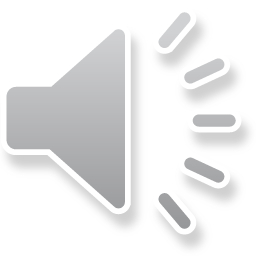 Brazilské literární baroko dělíme na severovýchodní (Bahie, Pernambuco) 
                                                           a jižní (São Vicente, Rio de Janeiro) – liší se stylově i chronologicky.
Severovýchod – krajina se zcela proměnila dovozem cukrové třtiny z Azorských ostrovů
                          – oblast charakterizují plantáže, otrokářství a všudypřítomný cukr
                          – centrem oblasti není již kostel, ale engenho, tzn. plantáž s cukrovarem
                          – cukr určuje ráz oblasti po dvě století - 16. a 17. století (18. st.– zlato; 19. st. – káva).
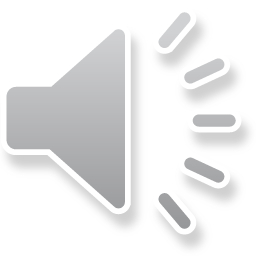 17. století v Brazílii - charakteristika
století cukru 
protireformace
 válka s Holanďany (1624-1654) 
portugalská restaurace po 60 letech španělské nadvlády (1580-1640)
upevnění koloniální ekonomiky, jejímž základem bylo monokulturní hospodářství založené na práci černých otroků
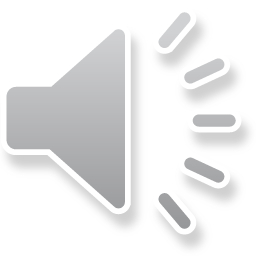 Barokní poezie
Pro barokní estetiku je typický mnohomluvný tón, záliba v kontrastech, míšení protikladů 

Vymezení brazilské barokní poezie:
Počátek: 1601 – rok vydání Prosopopeie, Bento Teixeira
Konec: 1768 – Básnické dílo, Cláudio Manuel da Costa – začíná jím Arkádie
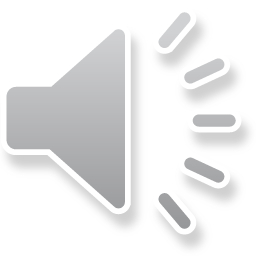 Brazilské baroko v poezii tak trvá více než 150 let
Rozvíjí se výlučně prostřednictvím portugalských vzorů
Básníky jsou často synové brazilských aristokratů, kteří studují práva na univerzitě v Coimbře
Literárním vzorem je především Camões, z kastilské literatury pak Góngora a Quevedo
Básnické projevy tak prostupuje kulteranismus a konceptismus
Hlavní básníci: Gregório de Matos a Botelho de Oliveira, oba původem ze Salvadoru
1724 – založení první literární akademie – Salvador
Kulteranistická estetika: víceznačné metafory (křišťálem nazývají např. řeku, rosu, bělostnou pleť; zlatem plavé vlasy, slunce, mír…), pohrávají si s latinismy (puella místo moça), ale i slova převzatá z řečtiny, ze španělštiny, obliba slov s více významy, důraz na formu; konceptismus je založen na komplexních slovních hříčkách, vtipu a originálním nápadu.
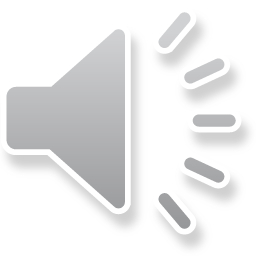 GREGÓRIO DE MATOS (1636-1695)
Je prvním a zároveň největším barokním básníkem
Píše poezii zakotvenou v antických základech a oplývá barokním věděním 
Jeho dílo kolovalo po Brazílii v opisech a systematicky bylo vydáno až koncem 19. století
Je jak opěvován literárními kritiky, tak ostře kritizován (jako pouhý napodobitel evropských vzorů)
Narodil se v zámožné bahisjké rodině – otec byl Portugalec, matka Bahijka
Výchovy a vzděláni se mu dostalo na jezuitské koleji
Vystudoval práva v Coimbře – zakončil je doktorátem (1650-1661)
1663 – král jej jmenoval smírčím soudcem v Alcácer do Sal, v portugalském Setúbalu
1683 se vrací do Brazílie – v té době je již proslulý svým uměním improvizace, jako recitátor poezie, hráč na kytaru a
                                               jako satirický básník
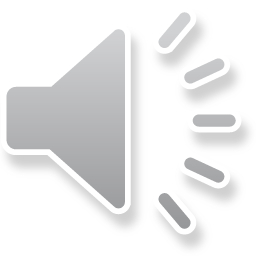 Jeho poezie je velice satirická – zaměřená proti církvi, proti šlechtě, proti politikům
Byl přezdívaný Boca do Inferno („pekelná ústa“) – roku 1685 byl udán inkvizici a roku 1694 odsouzen do vyhnanství v Angole. Do Pernambuca se vrátil až na sklonku života. 
 Jeho satira se neohlíží na předsudky ani na historicko-společenská tabu, vysmívá se kazatelům i pánbíčkářům, zkrachovalcům i portugalským zločincům vyhoštěným do Brazílie, kteří se vrací do Portugalska jako počestní bohatí měšťané; Bahii a Salvador představuje jako bahniště neřesti, chlípnosti a lichvy. Salvadoru říká také hlavní město domýšlivosti a bídy. 
	A cada canto um grande Conselheiro,
 	que nos quer governar cabana e vinha
	não sabem governar sua cozinha, 
	e querem governar o Mundo inteiro!
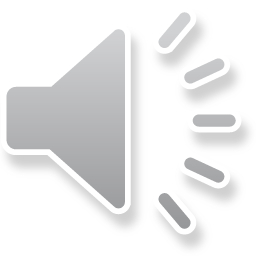 Napsal i několik lyrických básní milostných a náboženských (trýzeň hříchů) -jde o nejprocítěnější poezii brazilského baroka.
Jeho styl odpovídá stylu portugalských básníků ze sborníku autorů ze 17. století Fénix renascida (Znovuzrozený Fénix) – míšení témat ve stylu Camõese a Góngory, hravé a satirické popěvky (trovas), realistické sonety – texty vystavěné podle přesných schémat, založené na hře s kontrasty a koncepty.
Pokouší se obsáhnout poezii ve všech jejích rovinách.

Co je v brazilské poezii nové, je používání domorodých výrazů, často posměšně (bahijským šlechticům koluje v žilách krev pásovce – tatu; honosí se pláštěm z peří papouška – arara).
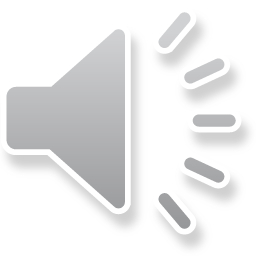 BOTELHO DE OLIVEIRA (1636-1711)
Stejně jako Gregório de Matos se narodil v Salvadoru a stejně jako on odjel do Coimbry studovat práva. Vrací se do Brazílie jako vážený advokát. Je uměřený a uhlazený, oproti Gregóriovi de Matos.
Jeho dílo vyšlo 1705 v Lisabonu pod názvem Hudba z Parnasu (Música do Parnaso)
Nacházíme v něm několik oddílů – první odpovídá portugalským veršovým útvarům (redondily, sonety, romance, madrigaly, decimy, oktávy…), druhý španělským (stejné útvary), třetí a čtvrtý obsahují formy italské (sonety a madrigaly) a verše latinské (mytologické epigramy, elegie)
Jeho básně jsou ve srovnání s Matosovými abstraktní, nečiší z nich brazilský život
Hra s antitezemi -  vyjadřuje vnitřní nejistotu, kterou koloniální úděl vyhrocuje v zármutek
Také on se věnuje velkým barokním tématům – samotářský život, duchovní rozpolcenost mezi Bohem a tělem
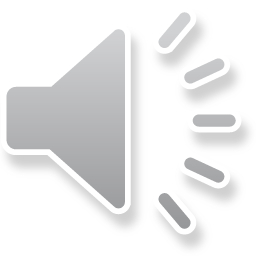 Napsal i dvě španělsky psané komedie: Přítel přítele si najde a Láska, klam a žárlivost.
Jeho dílo se záměrně vyhýbá místní realitě
Výjimkou je óda na na bahisjký ostrov Maré – barokně vypjatá smyslovost a chuťové vjemy – óda na místní jídla, chutné ryby, lahodné ovoce – používá místní názvy: caju, pitanga, pitomba, beiju

V roce 1971 byla objevena jeho sbírka básní Lyra sacra, do té doby neznámá – je to jeden z vrcholů brazilského náboženského baroka.
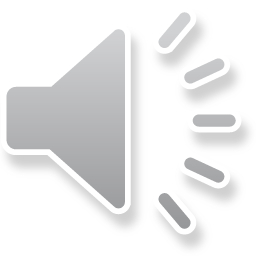 JEZUITSKÁ BAROKNÍ PRÓZA
17. století je vrcholným věkem jezuitského kázání.
Vrcholem portugalské barokní prózy je dramatické řečnictví jezuitského duchovního Antônia Vieiry 	– je vystavěné na antitezích, apostrofách (řečník se obrací k někomu jinému než k 	přítomnému publiku, např. k osobě zemřelé či neživé věci…), zvoláních, upřesněních, 	zámlkách, na paradoxních a enigmatických větách, prodchnuté ironií a vzduté 	hyperbolami; jde o barokní konceptismus ve službách kazatelské činnosti.
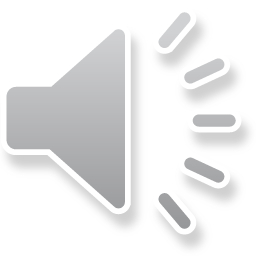 OTEC ANTÔNIO VIEIRA (1608-1697)
Velká postava portugalsky psané literatury.
Původem a vzděláním Portugalec, královský kazatel a řečník, portugalský vyslanec u francouzského a holandského dvora, ale také oběť svaté inkvizice.
Tři čtvrtiny svého života strávil v Brazílii a celý jej věnoval brazilským tématům; převážnou část svých děl napsal v Brazílii, kde také zemřel – proto je řazen k brazilským autorům (a zároveň i k portugalským).
V Bahii se kolem jeho osoby vlivem řečnického umu vytvořila kazatelská škola – zanícené projevy jejích reprezentantů se netýkaly jen náboženství, ale i politiky a společnosti - hluboce ovlivnila dobovou kulturu.

Vieira připlul do Brazílie s rodiči, když mu bylo 6 let. Studia dokončil v Salvadoru a jako člen Tovaryšstva Ježíšova sloužil svou první mši v roce 1634. Už rok před tím ale vystoupil na kazatelnu jednoho z bahijských kostelů a kázal proti otrokářství – proti němu se vymezil jak nábožensky, tak politicky („Kázání čtrnácté“ z cyklu Marie, mystická růže / Maria, Rosa Mística).
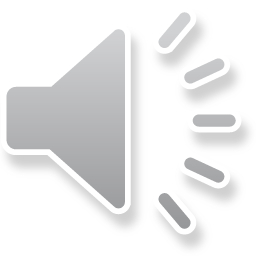 Mezi lety 1638-1641 káže především o nezbytnosti morálního odporu proti Holanďanům, které vnímá jako nepřátele víry – kázání: „Na svatého Antonína“, “O Navštívení Panny Marie“, “Za zdar zbroje portugalské proti holandské“.
Když 11. května 1640 kotvící holandské lodě zakrývají obyvatelům Salvadoru výhled na moře a jejich vojáci zapalují cukrové plantáže, otec Vieira v salvadorském kostele Panny Marie Spomocné (do Socorro), vykládal Davidův žalm: Procitniž, proč spíš, ó Pane? – obrací se tak přímo ke svatým a k Bohu, a jeho kázání je žalobou:
„Chceš-li to však, Pane, a nařizuješ-li tak, čiň, jak ti libo. Odevzdej Holanďanům Brazílii, odevzdej jim Indie, Španělsko jim odevzdej (ne menší je totiž ohrožení následkem ztráty Brazílie), odevzdej jim vše, co vlastníme a máme (již jsi jim stejně tolik odevzdal), svěř v jejich ruce svět; a nás, Portugalce a Španěly, opusť, zavrhni, znič a vyhub. Pouze tvému majestátu, Pane, připomínám, že právě po těch, jež nyní zavrhuješ a v nemilosti chováš, snad jedenkrát zatoužíš, a oni při tobě nebudou.“
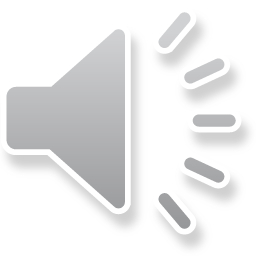 Mezi lety 1641-1653 pobývá v Portugalsku. Po návratu do Brazílie se staví především na obranu zotročovaných indiánů – např. Kázání na svatého Antonína neboli K rybám.
Byl obžalován z prorocké hereze – skutečně napsal knihu Dějiny budoucnosti (História do futuro) – mesianistická vize, v níž figuruje Portugalsko jako mesianistický předobraz Páté říše / Quinto império (Portugalsko jako poslední, pátá říše, která rozšíří křesťanství do celého světa, a tak jej sjednotí pod svou vládou – nastane tisíc let míru a štěstí a po nich konec časů, fim dos tempos) 
- inkvizici se nakonec vyhne.
V letech 1679-1746 vyšlo v Lisabonu 16 svazků Vieirových kázání
	co se týče literárního hlediska, téměř se v nich nevyskytují žádné brazilismy (nejde 	tedy o žádný okázalý expresivní nativismus). Je reprezentantem literární linie, která 	vyvrcholila u Machada de Assis a vyznačuje se (portugalsky) čistým stylem.
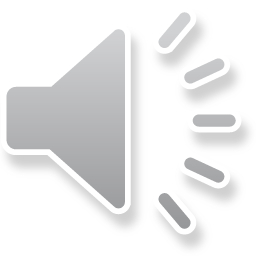 Vieirovi žáci: 
Eusébio de Matos (1629-1692) a Antonio de Sá (1620-1678)
 
MANUEL CALADO (1584-1654) 
Portugalský řeholník, který prózou i veršem popisuje boje proti Holanďanům, kteří obsadili Recife
Chrabrý Lucidemo a slavné vítězství svobody
 	– epos, který se soustředí na postavu Joãa Fernandese Vieiry (voják a plantážník 	portugalského původu – narodil se zřejmě na Madeiře – jedna z vůdčích postav 	v boji proti Holanďanům a jejich konečné porážky)
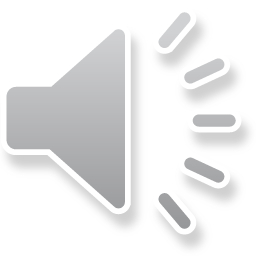